Первый признак  подобия треугольников
Решение задач (8 класс)
Блинова Екатерина Васильевна,
ГБОУ гимназия №405 
Санкт-Петербург
Идентификатор: 262-471-468
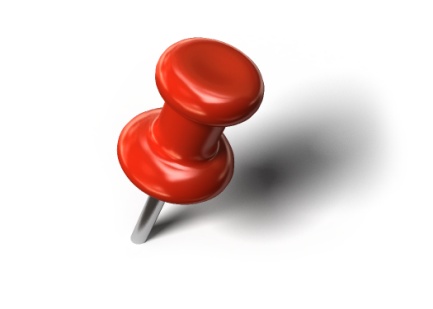 Задача 1
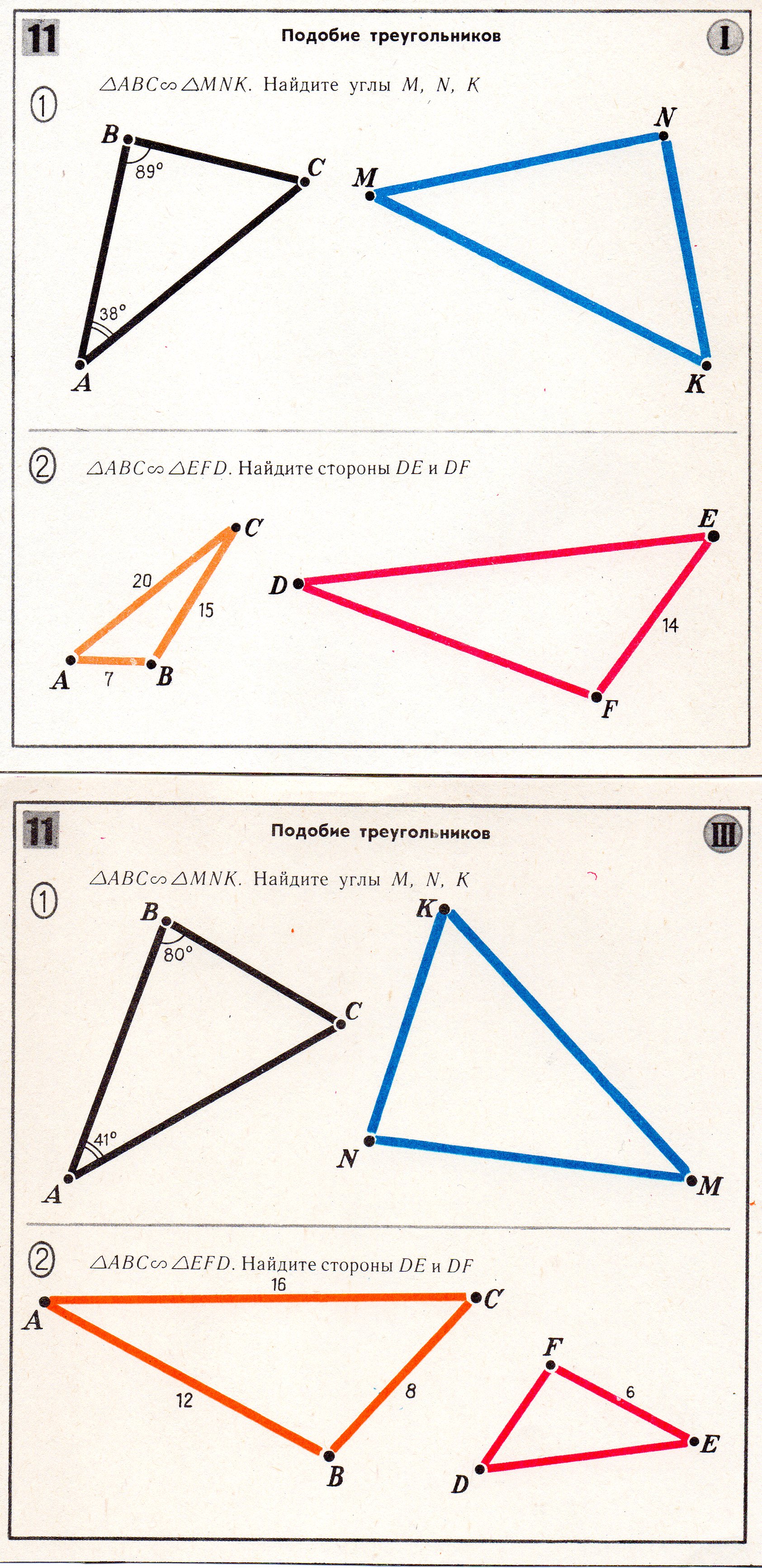 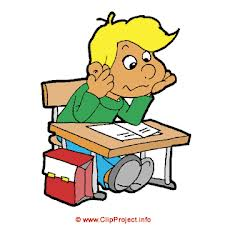 Задача 2
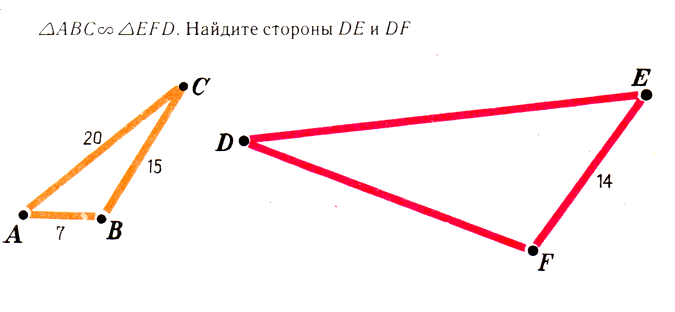 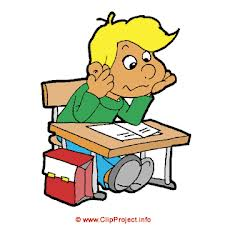 Задача 3
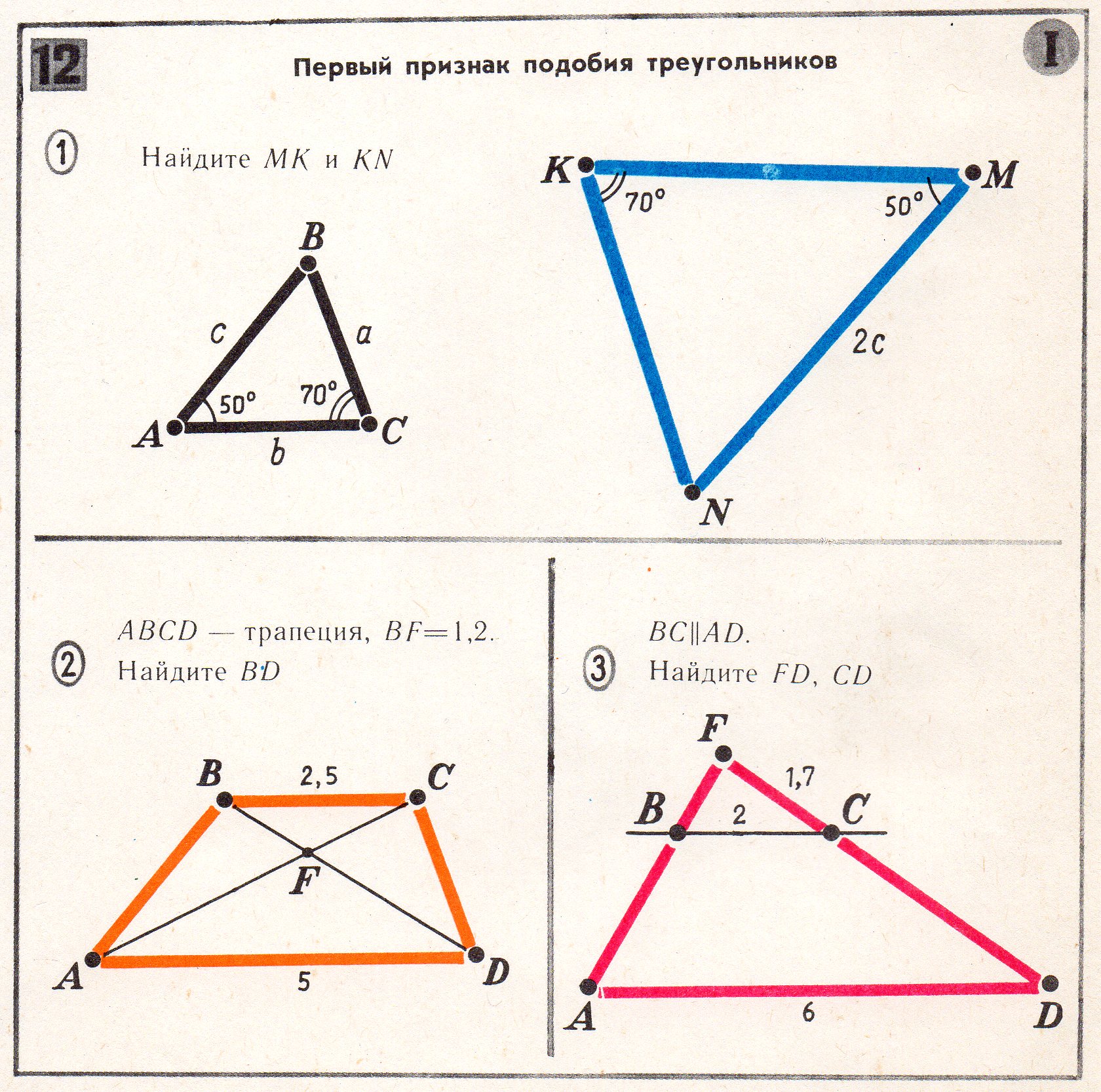 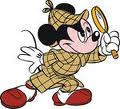 Задача 3
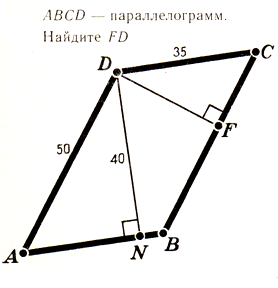 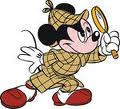 Домашнее задание
1. Выполнить работу по карточкам (раздаточный материал)
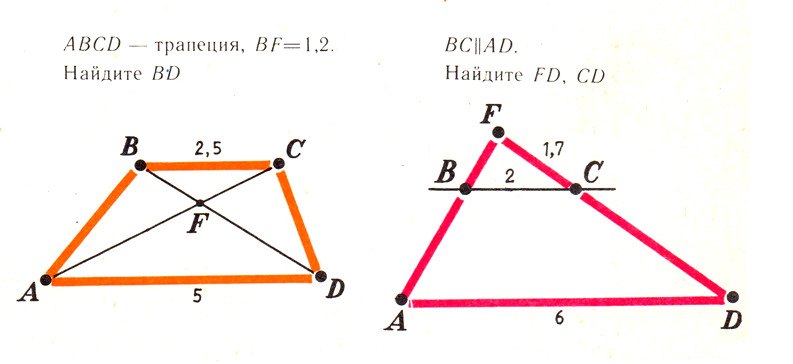 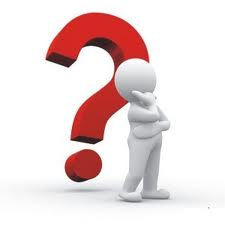 Домашнее задание
2. Решить задачу практического характера и 
    придумать свою:
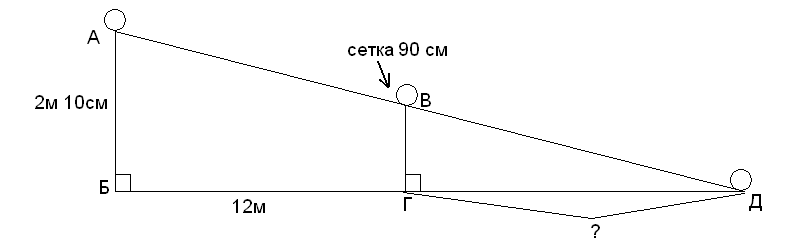 Теннисный мяч подан с высоты 2м 10см и пролетел над самой сеткой, высота которой составляет 90см. На каком расстоянии от сетки мяч ударится о землю, если он подан от черты, находящейся в 12м от сетки, и летит по прямой?